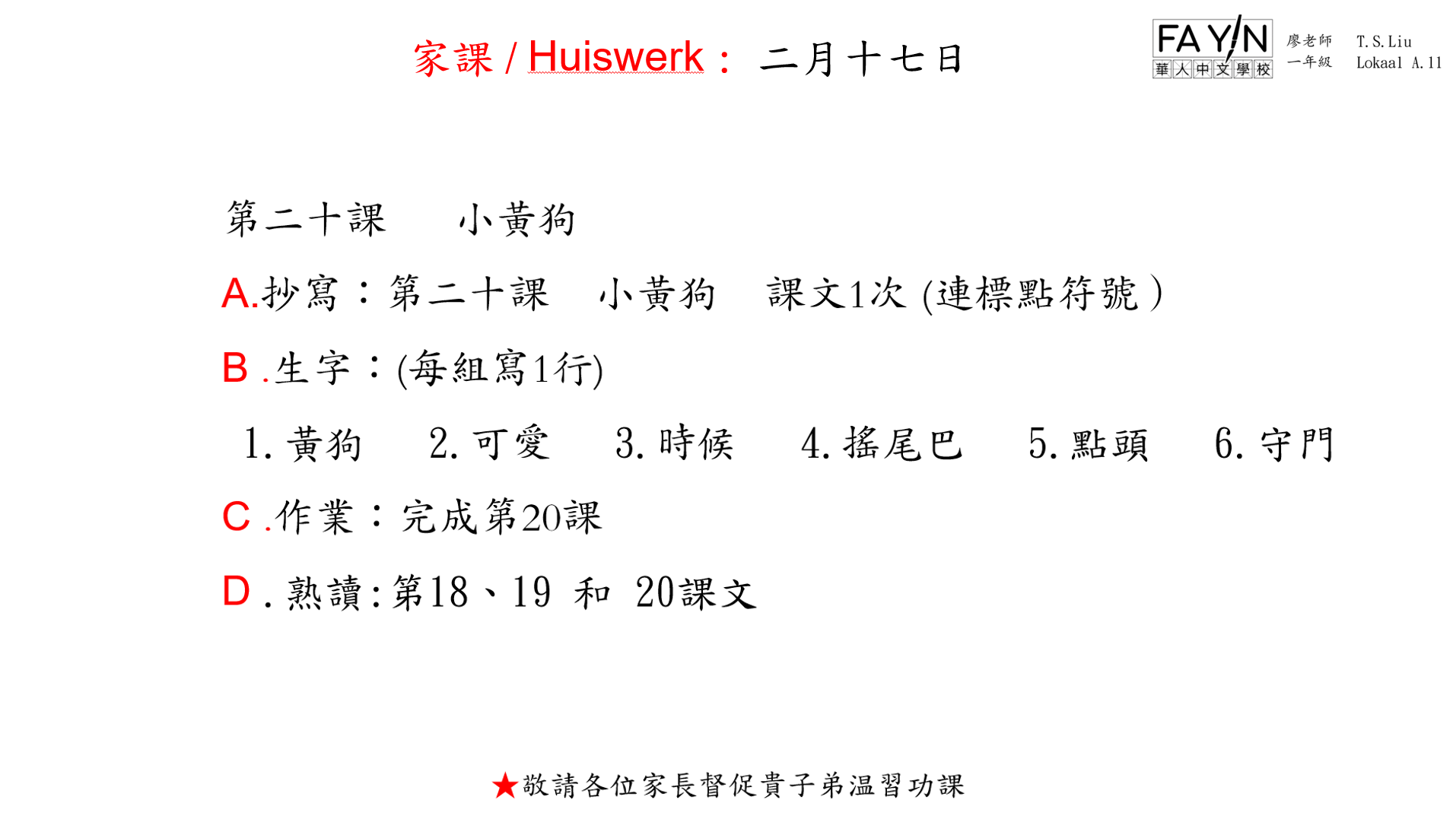 家課 / Huiswerk : 二月十七日
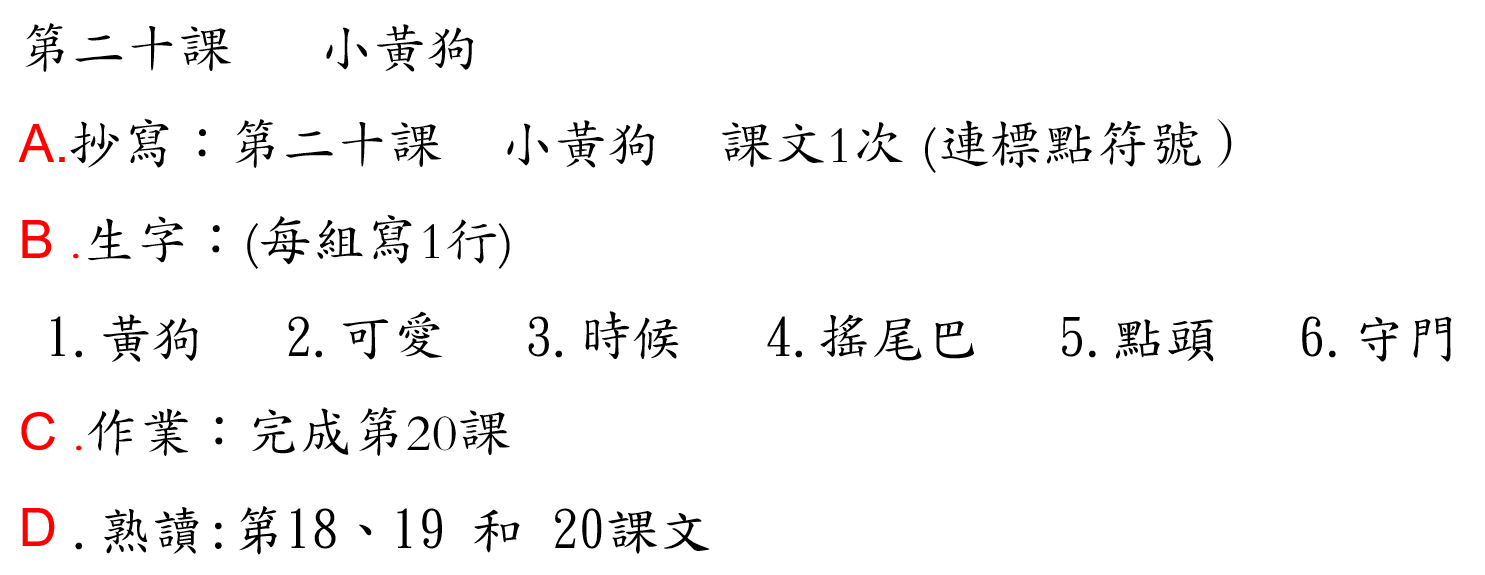 第二十課      小黃狗
A.抄寫：第二十課    小黃狗    課文1次 (連標點符號）
B .生字：(每組寫1行)
 1.黃狗   2.可愛   3.時候   4.搖尾巴   5.點頭   6.守門
C .作業：完成第20課
D .熟讀:第18、19 和 20課文